ΑΤΟΜΟ
ΑΤΟΜΟ
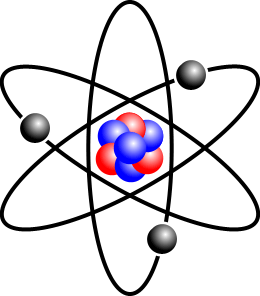 Ηλεκτρόνιοe-
Νετρόνιο
n
-
+
Πρωτόνιο p+
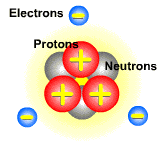 Πυρήνας
ΑΤΟΜΟ
Το άτομο αποτελείται από
		Φορτίο	Μάζα
Πρωτόνια 	+	1
Νετρόνια 	ουδέτερο	1
Ηλεκτρόνια 	-	αμελητέα
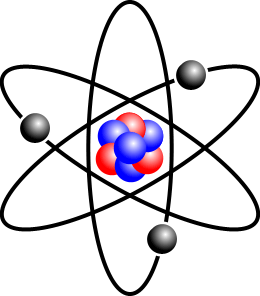 Μάζα ατόμου
Πρωτόνια + Νετρόνια
-
+
Άτομο ηλεκτρικά ουδέτερο
Πρωτόνια = Ηλεκτρόνια
ΑΤΟΜΟ
Ατομικός αριθμός (Ζ) = Αριθμός πρωτονίων
Μαζικός αριθμός (Α) = Αριθμός πρωτονίων (Ζ) + Αριθμός νετρονίων (Ν)
A = Z + N
7
3
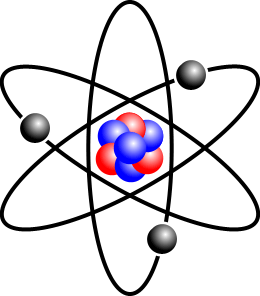 Μαζικός αριθμός
Α = 7
Li
Ατομικός αριθμός
Z = 3
Ατομικός αριθμός
Z = 3
Αριθμός νετρονίων
Ν = 4
7
3
Li
ΑΤΟΜΟ
Ο ατομικός αριθμός χαρακτηρίζει το στοιχείο
Δείχνει τη θέση του στον περιοδικό πίνακα
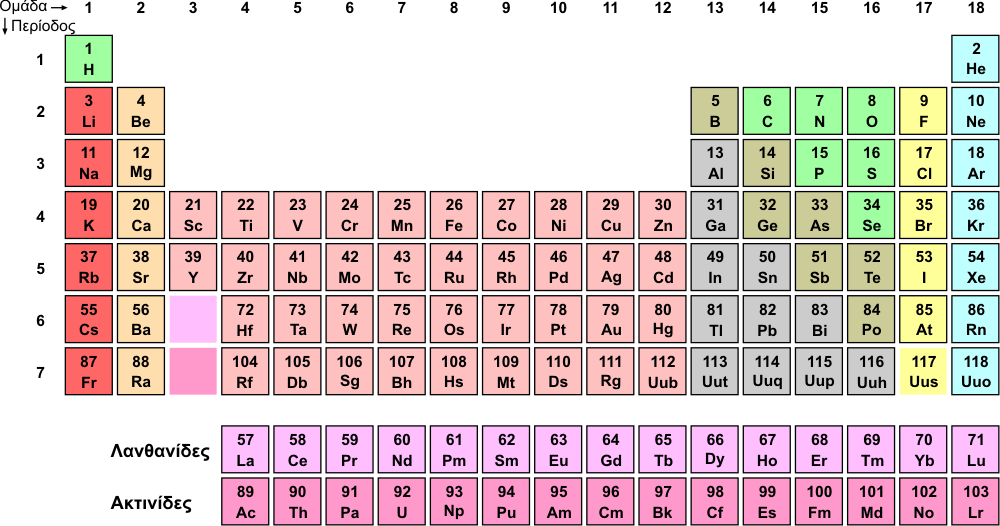 50
32
O
N
5
18
M
4
8
L
3
2
K
2
n=1
ΑΤΟΜΟ
Τα ηλεκτρόνια διατάσσονται σε στιβάδες
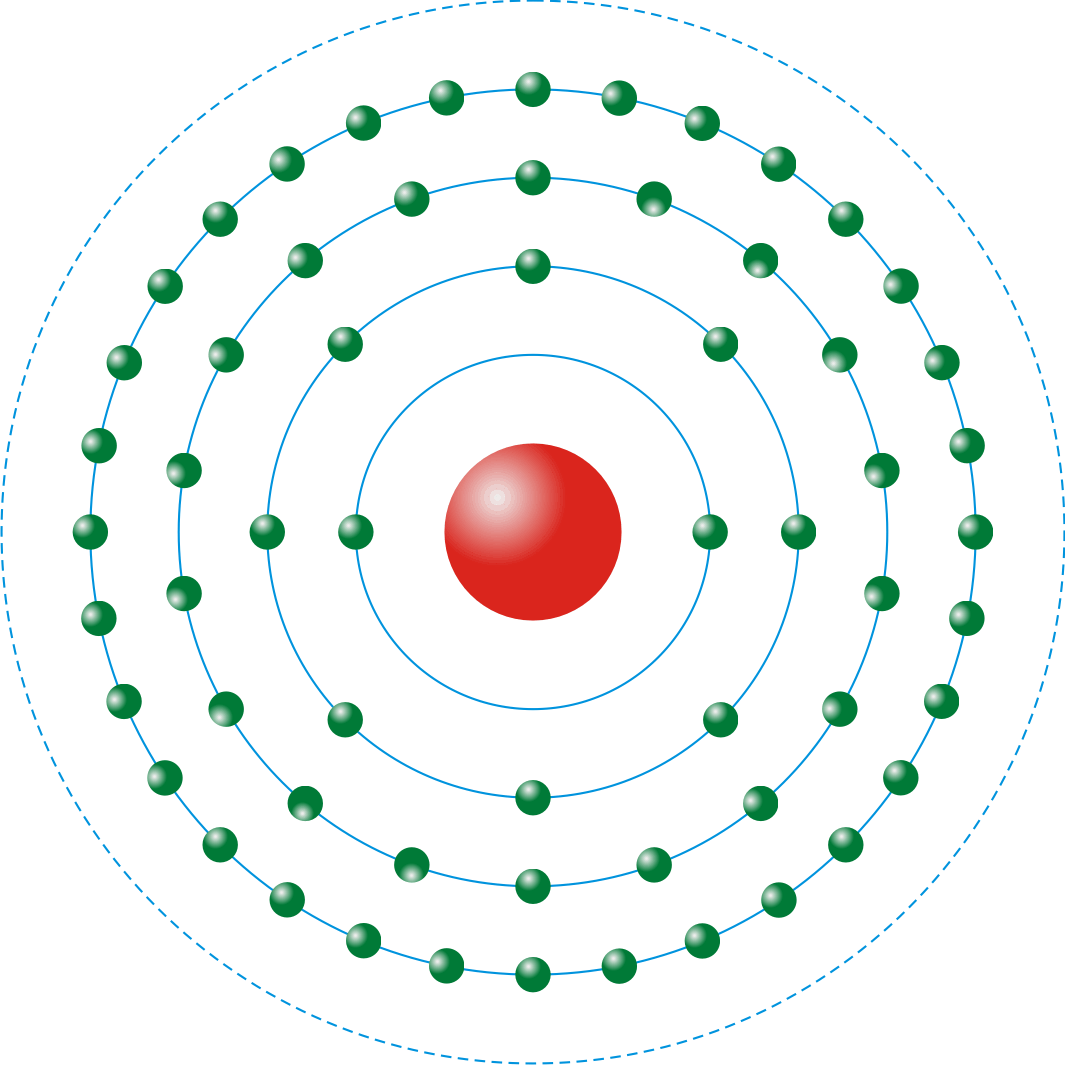 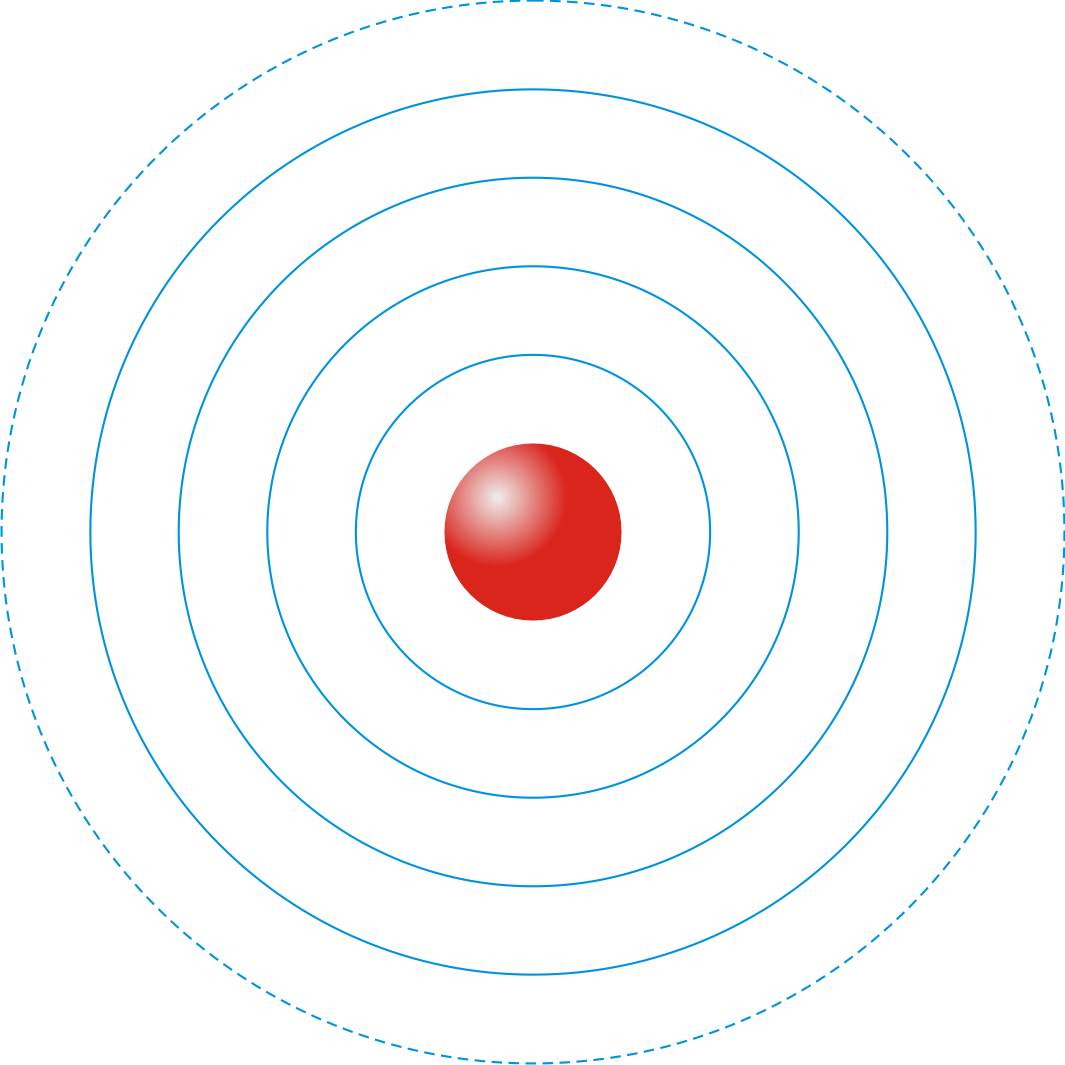 Μέγιστος 
αριθμός 
ηλεκτρονίων 
2n2
ΑΤΟΜΟ
Η εξωτερική στιβάδα έχει μέχρι 8 ηλεκτρόνια
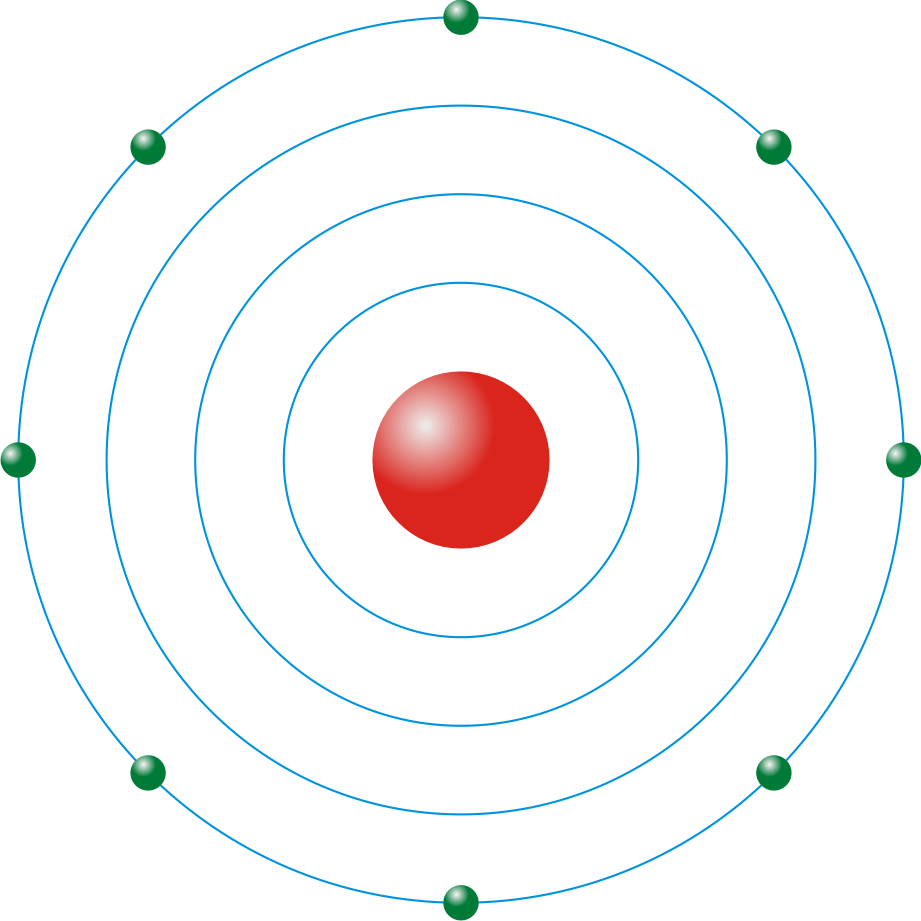 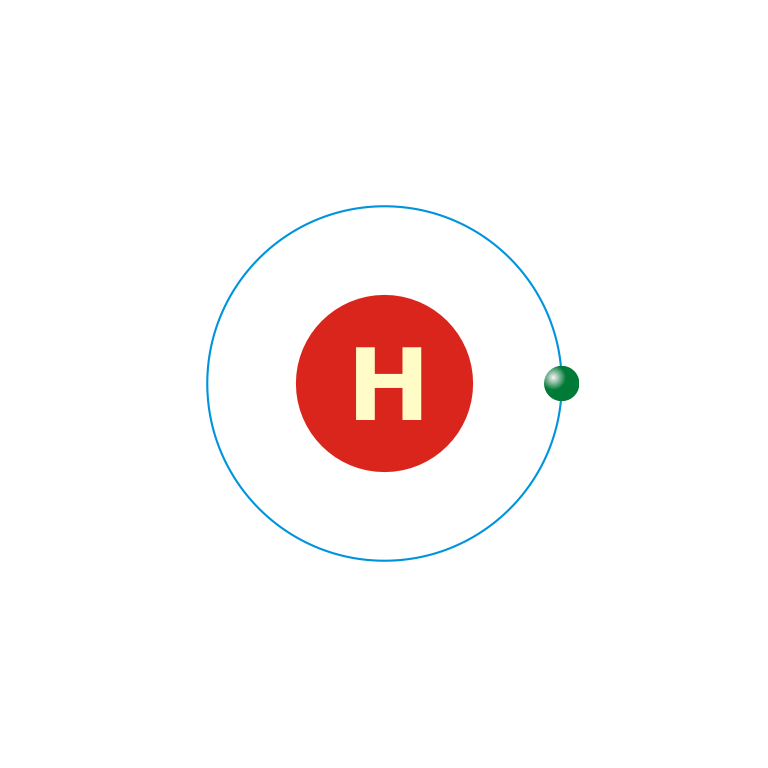 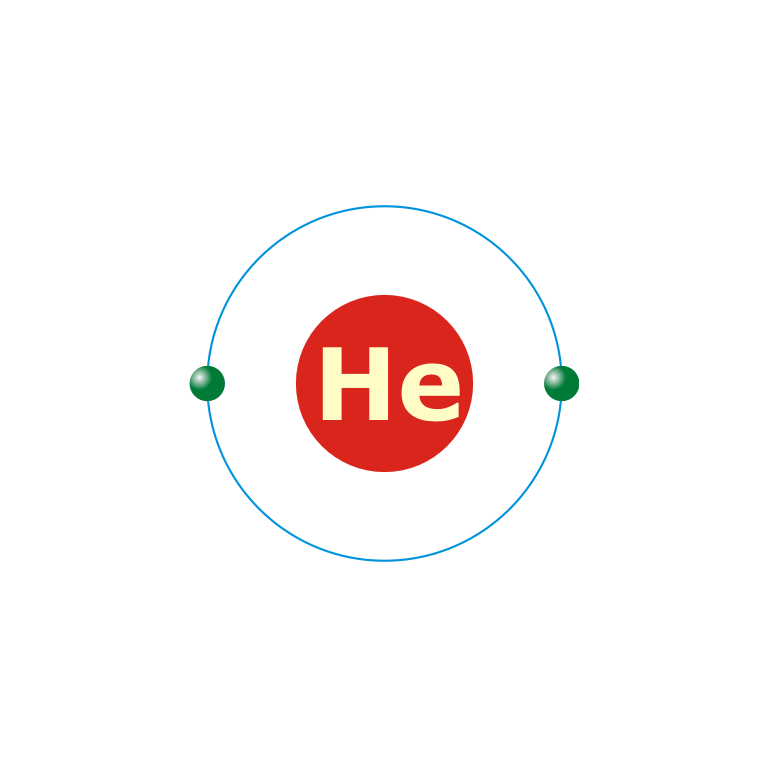 1
2
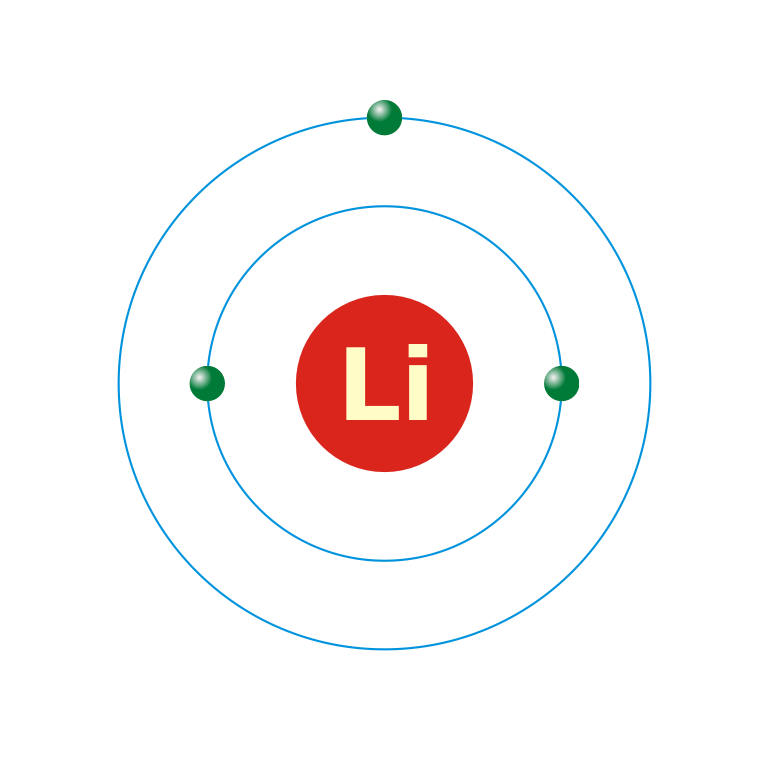 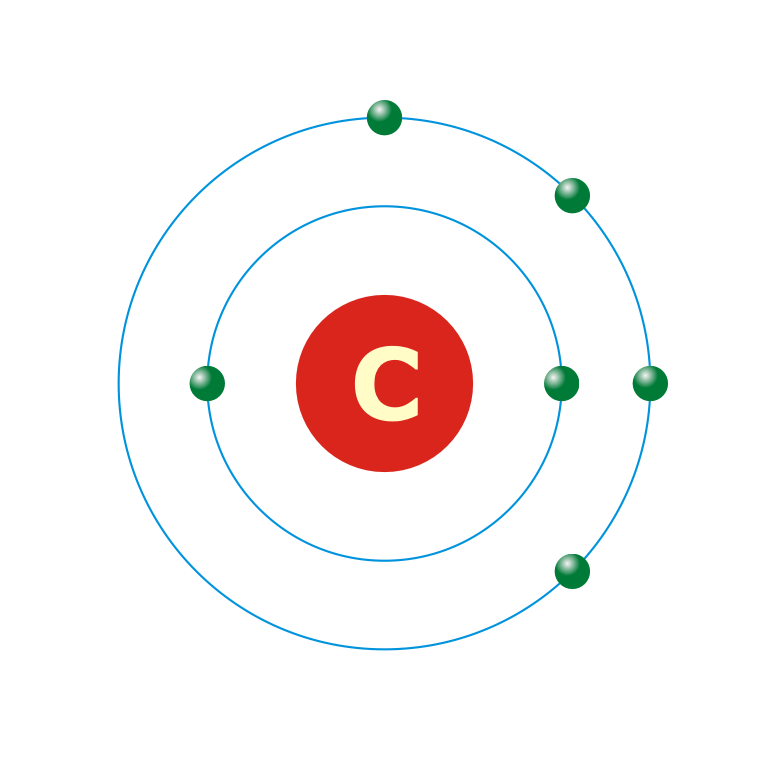 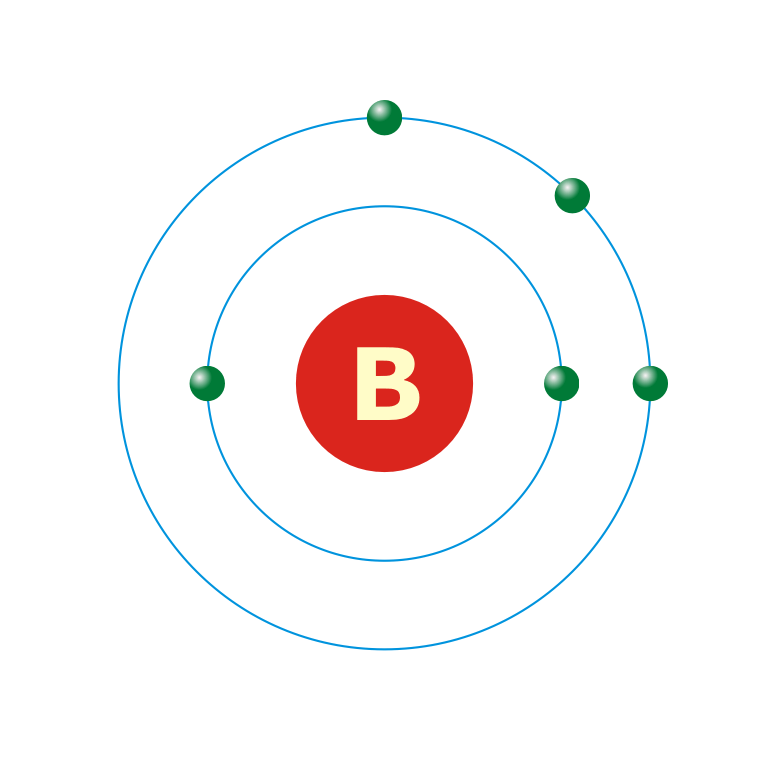 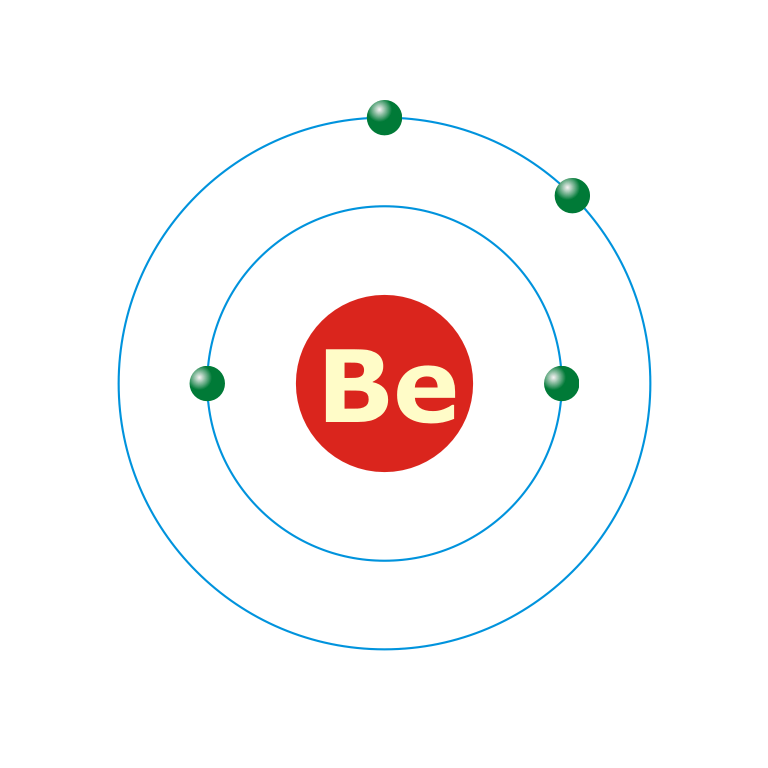 4
3
6
5
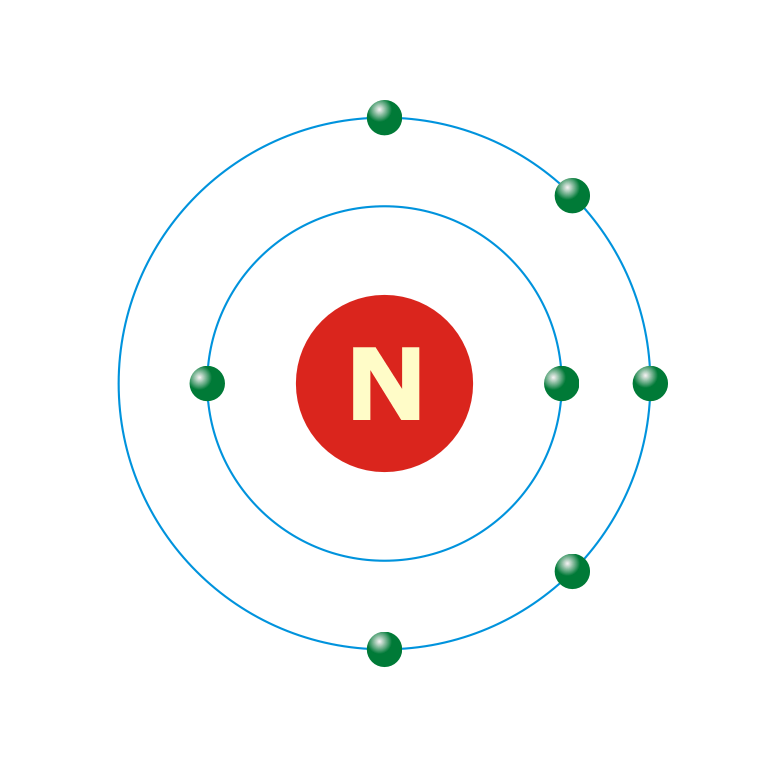 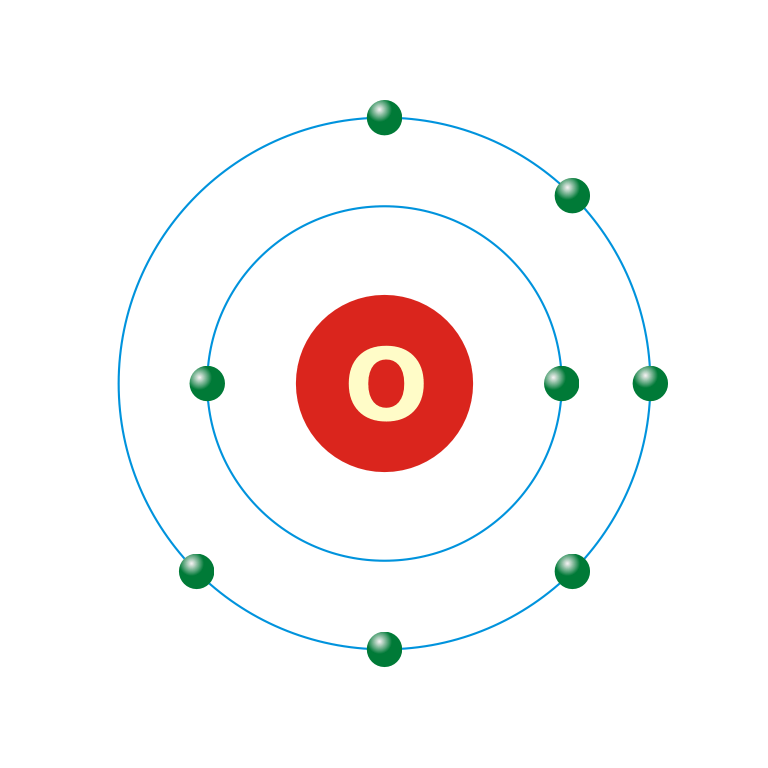 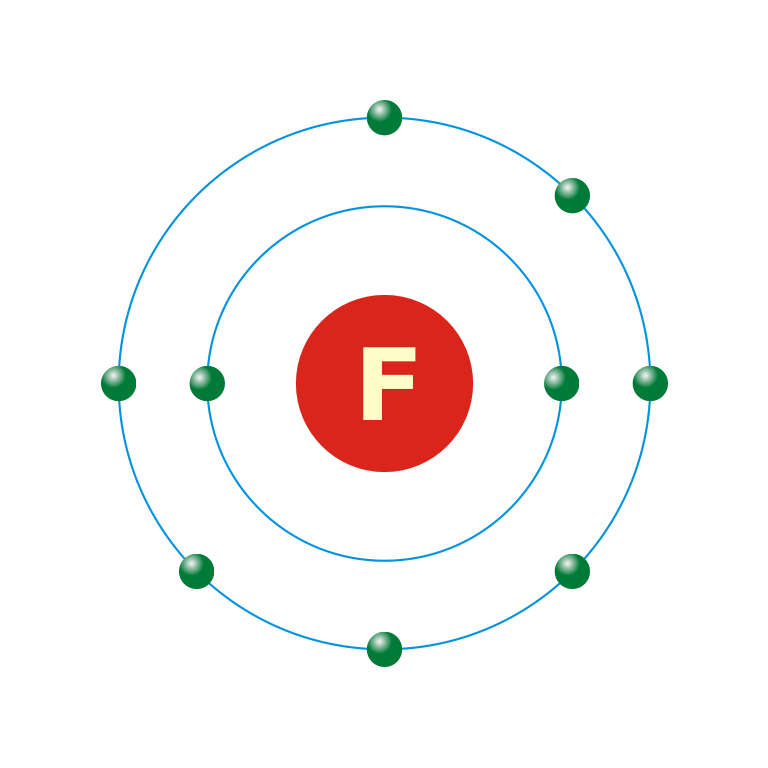 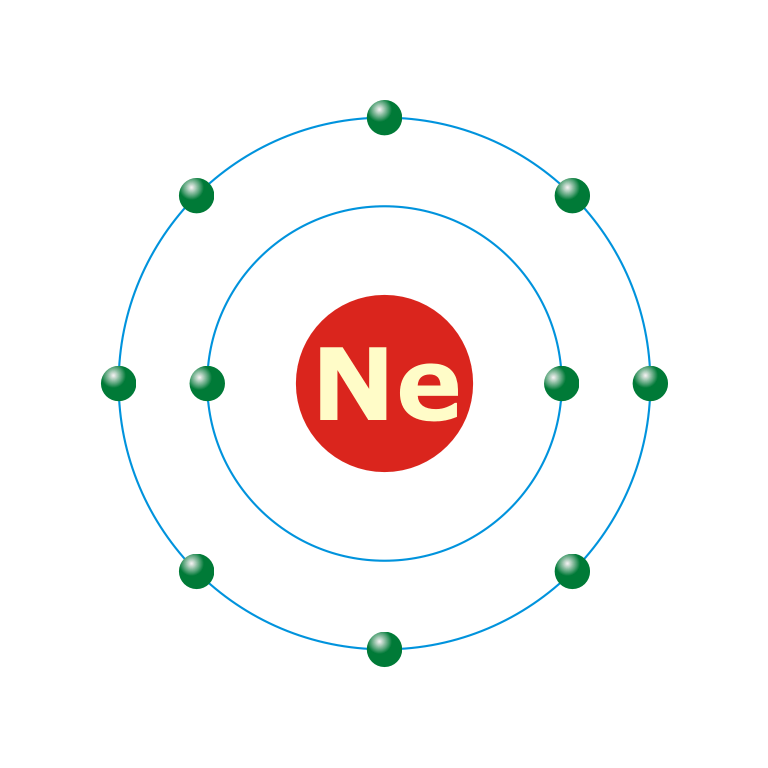 10
7
8
9
ΑΤΟΜΟ
14
11
12
13
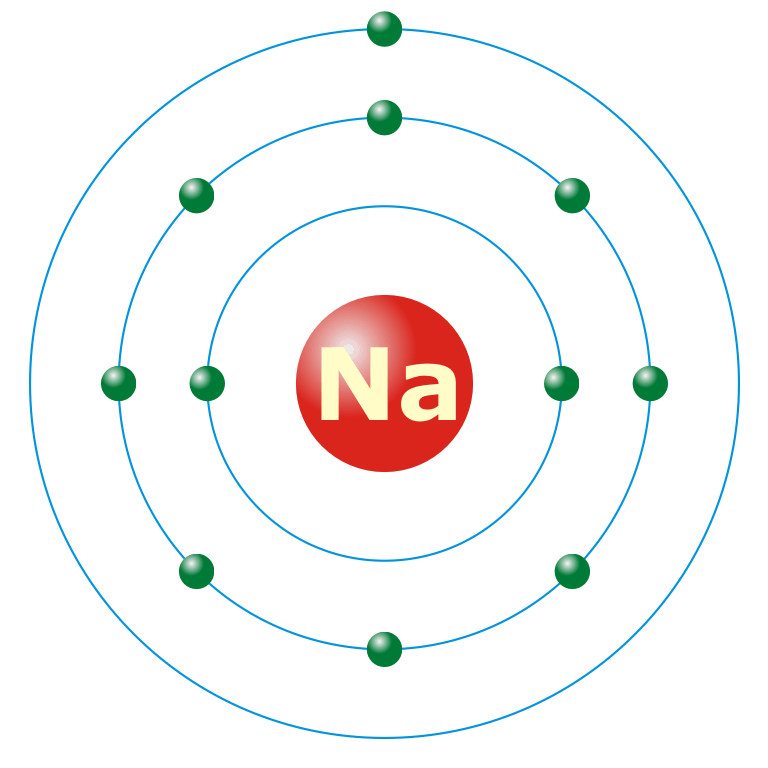 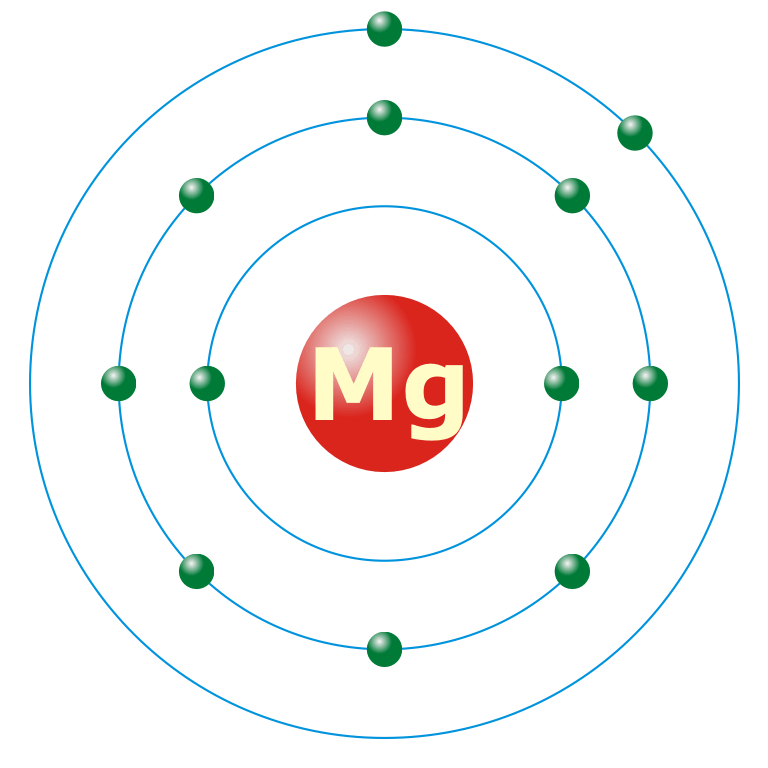 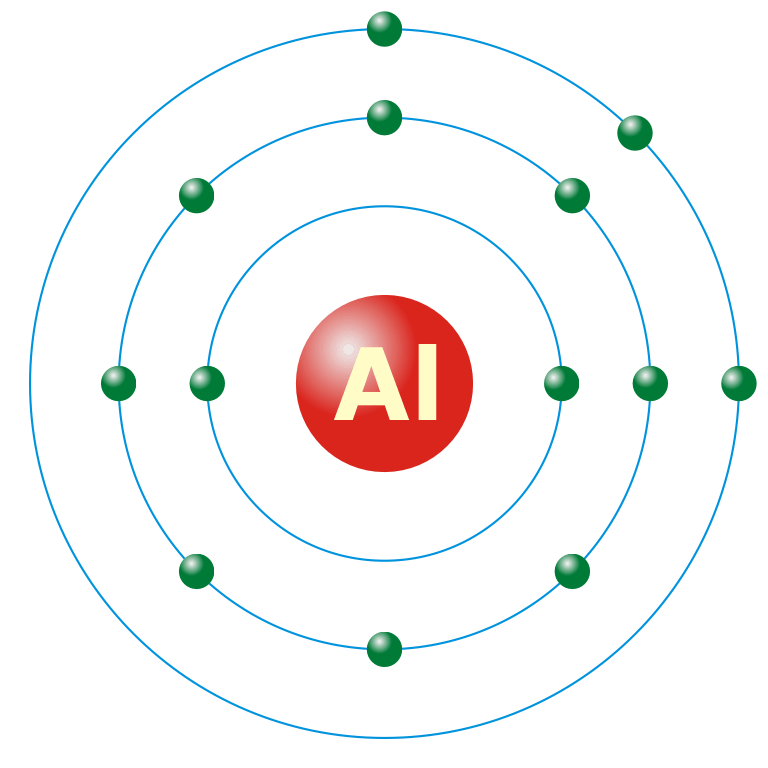 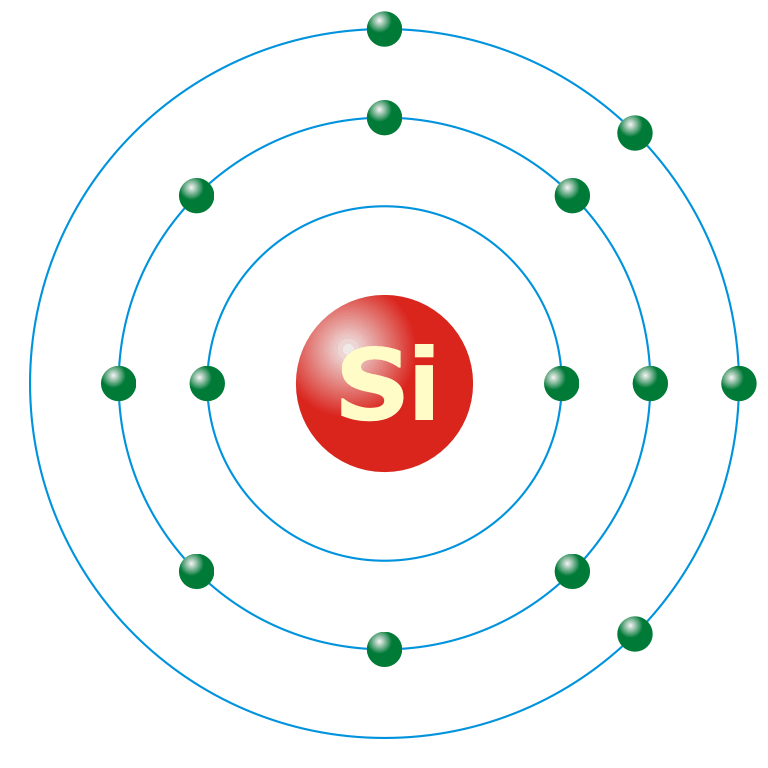 18
15
16
17
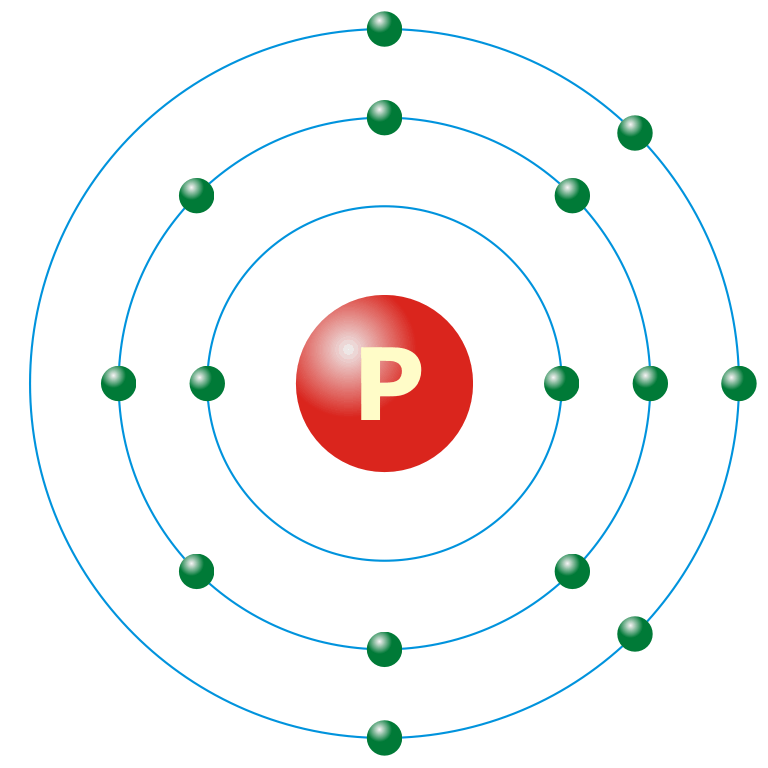 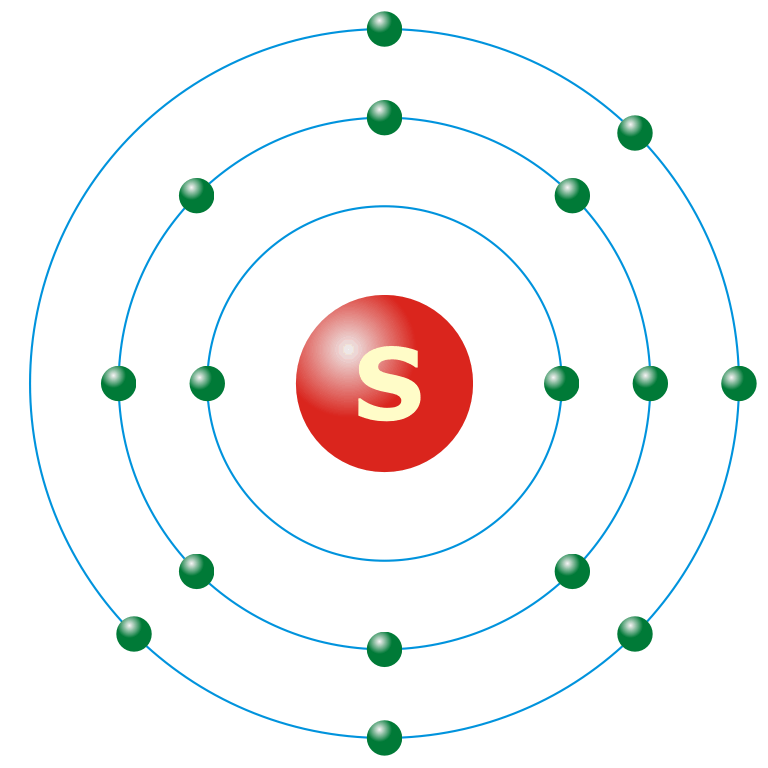 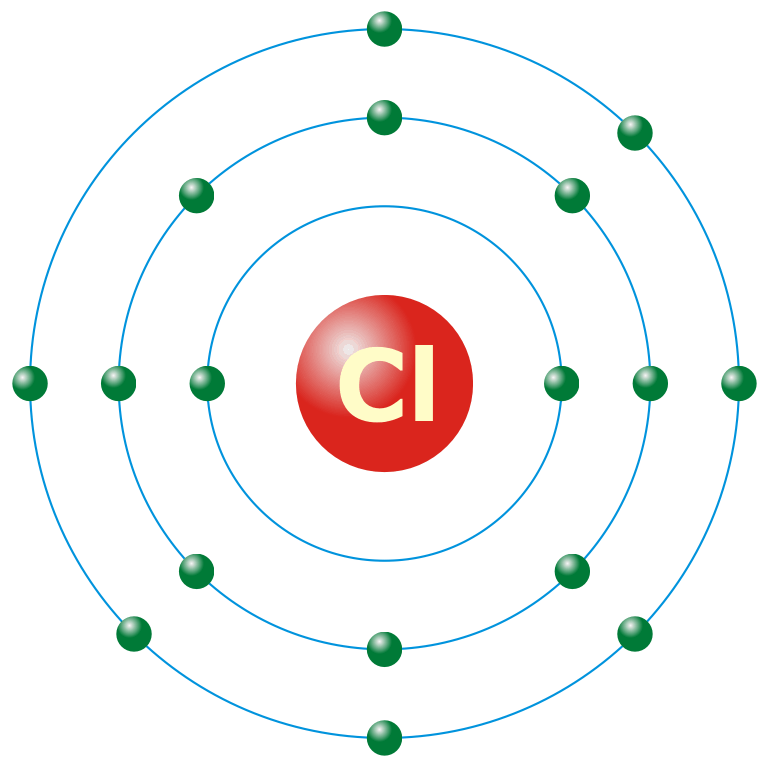 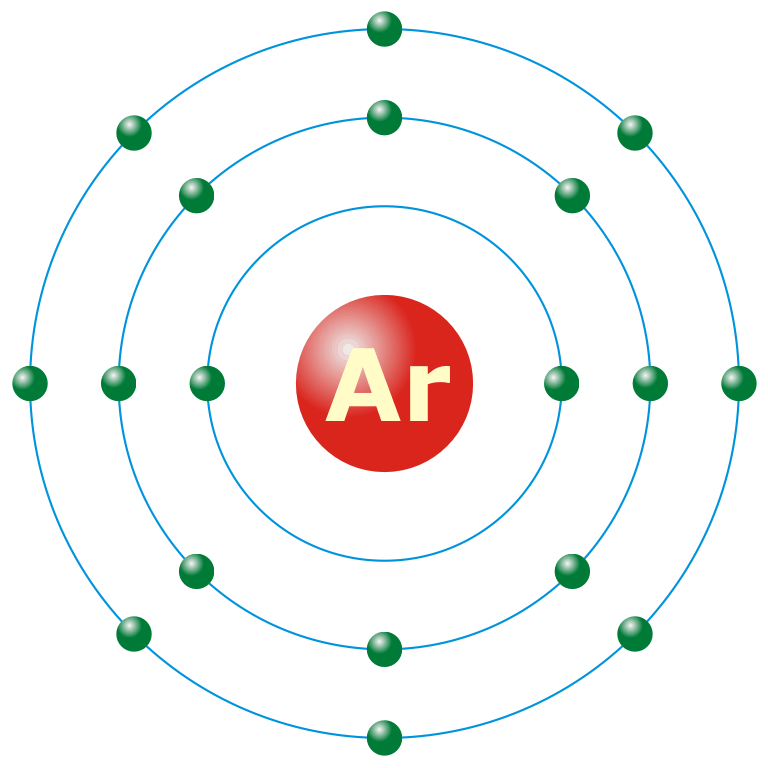 ΑΤΟΜΟ
ΑΤΟΜΟ
Όταν η εξωτερική στιβάδα είναι συμπληρωμένη το στοιχείο έχει σταθερή ηλεκτρονική διαμόρφωση
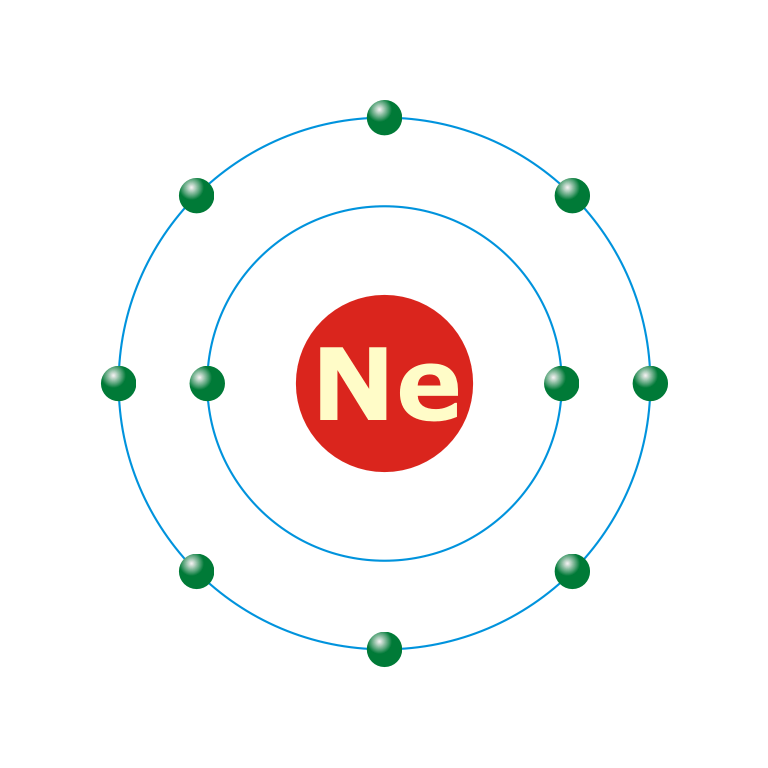 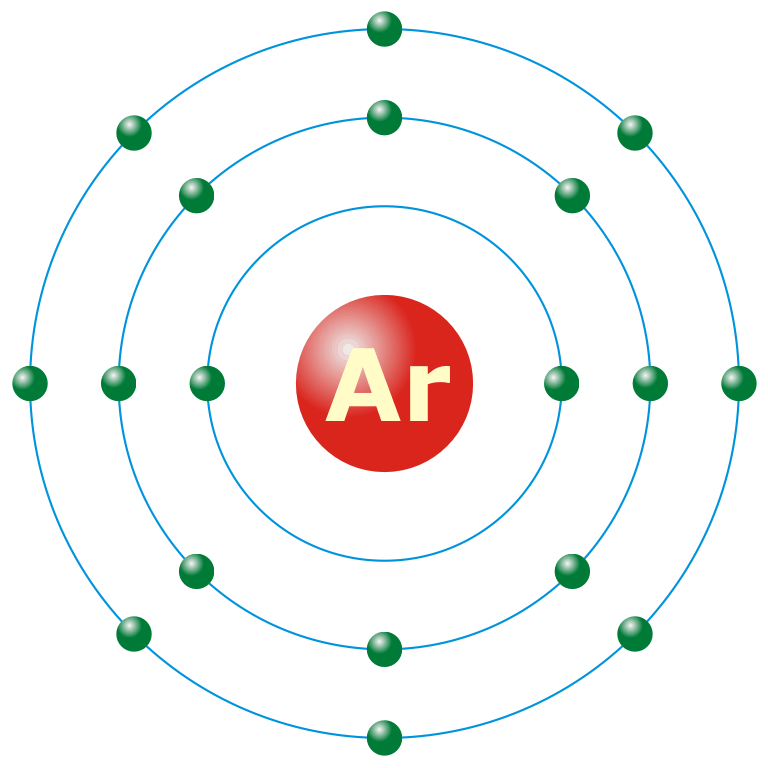 Ευγενή αέρια
ΑΤΟΜΟ
Όταν η εξωτερική στιβάδα δεν είναι συμπληρωμένη το στοιχείο τείνει να αποβάλλει ή να προσλαμβάνει ηλεκτρόνια
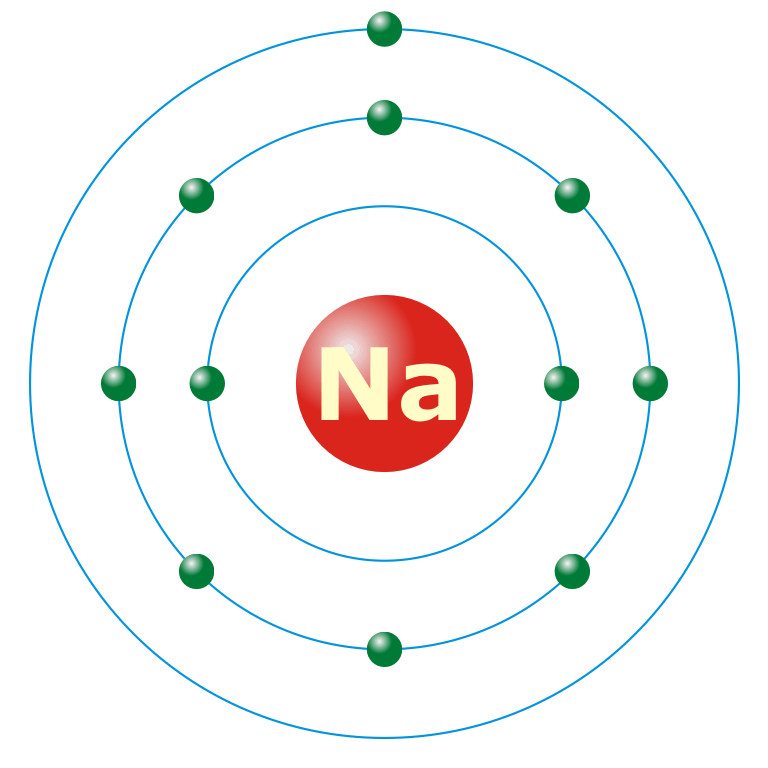 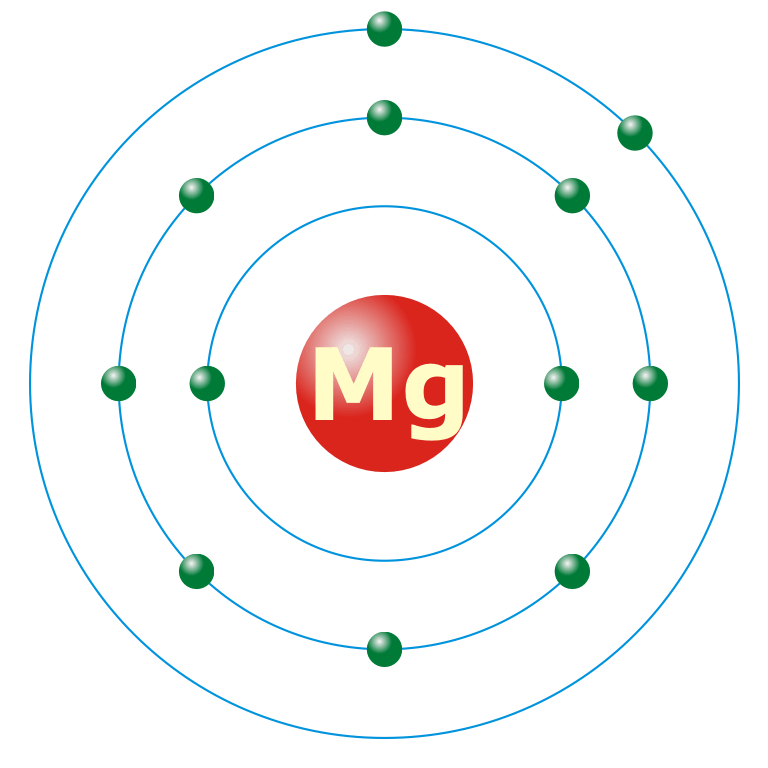 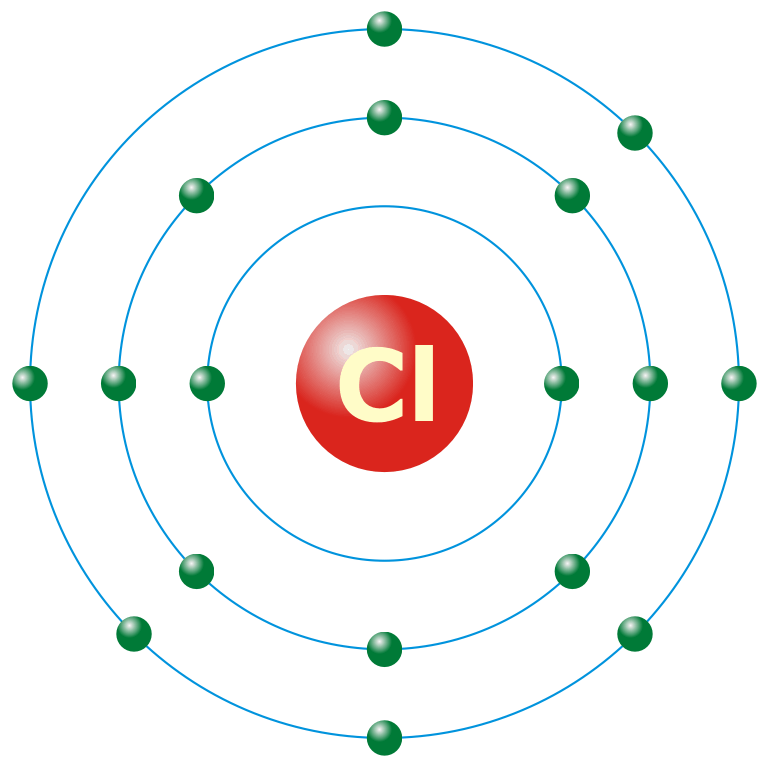 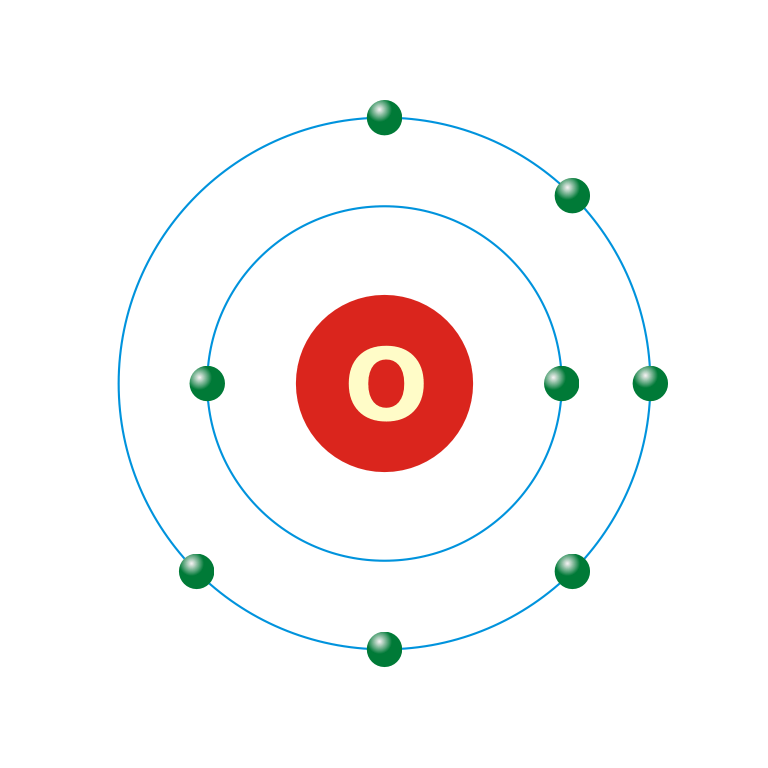 ΑΤΟΜΟ
Κατιόντα
Ανιόντα
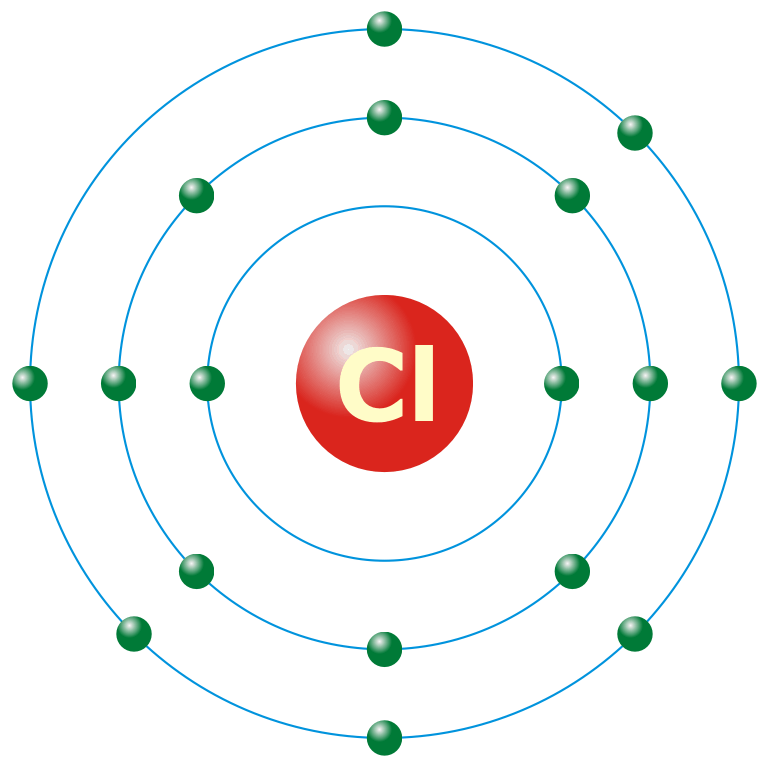 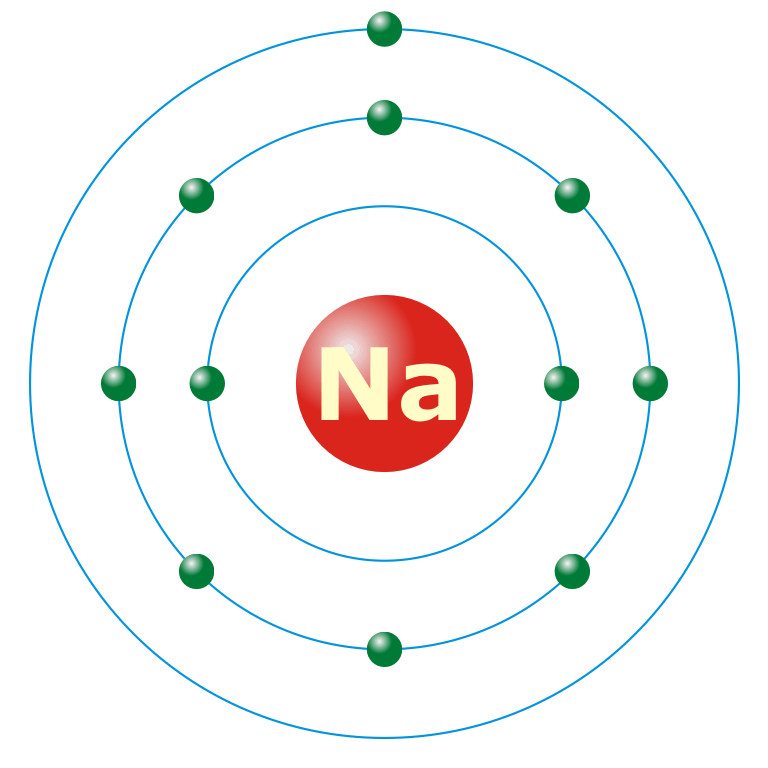 Na+
Cl-
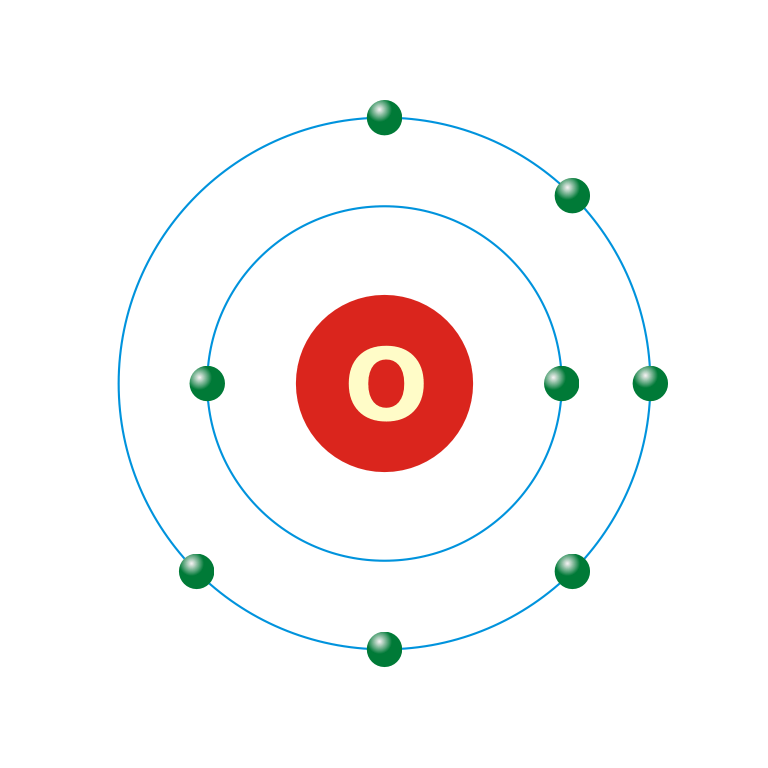 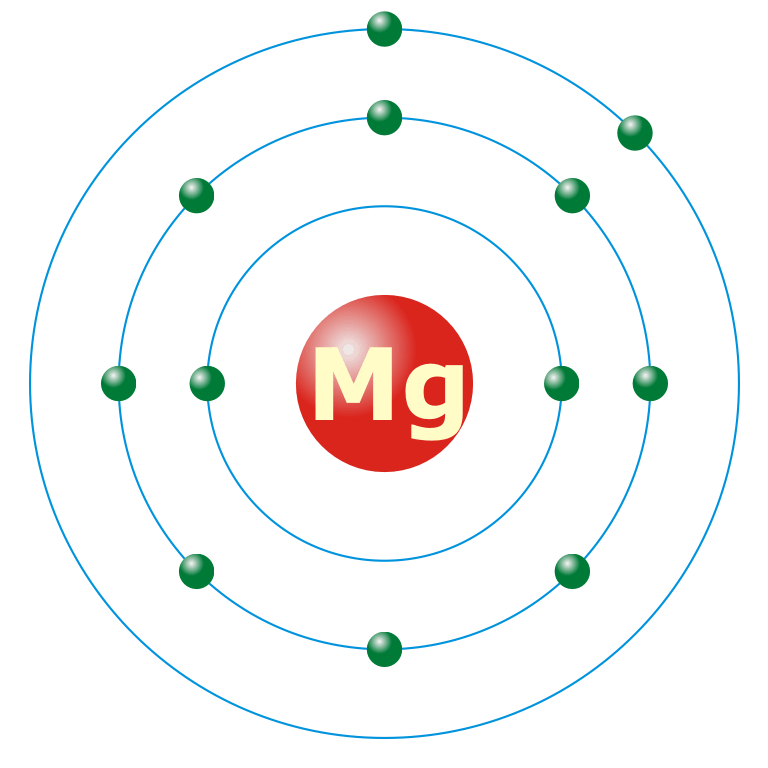 O2-
Mg2+
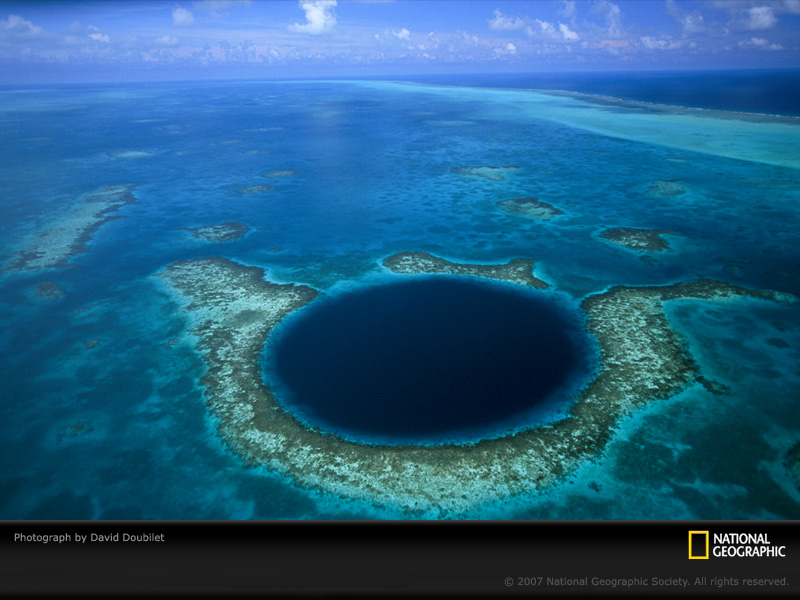 Καραϊβική
ΑΤΟΜΙΚΟΙ ΔΕΣΜΟΙ
ΑΤΟΜΙΚΟΙ ΔΕΣΜΟΙ
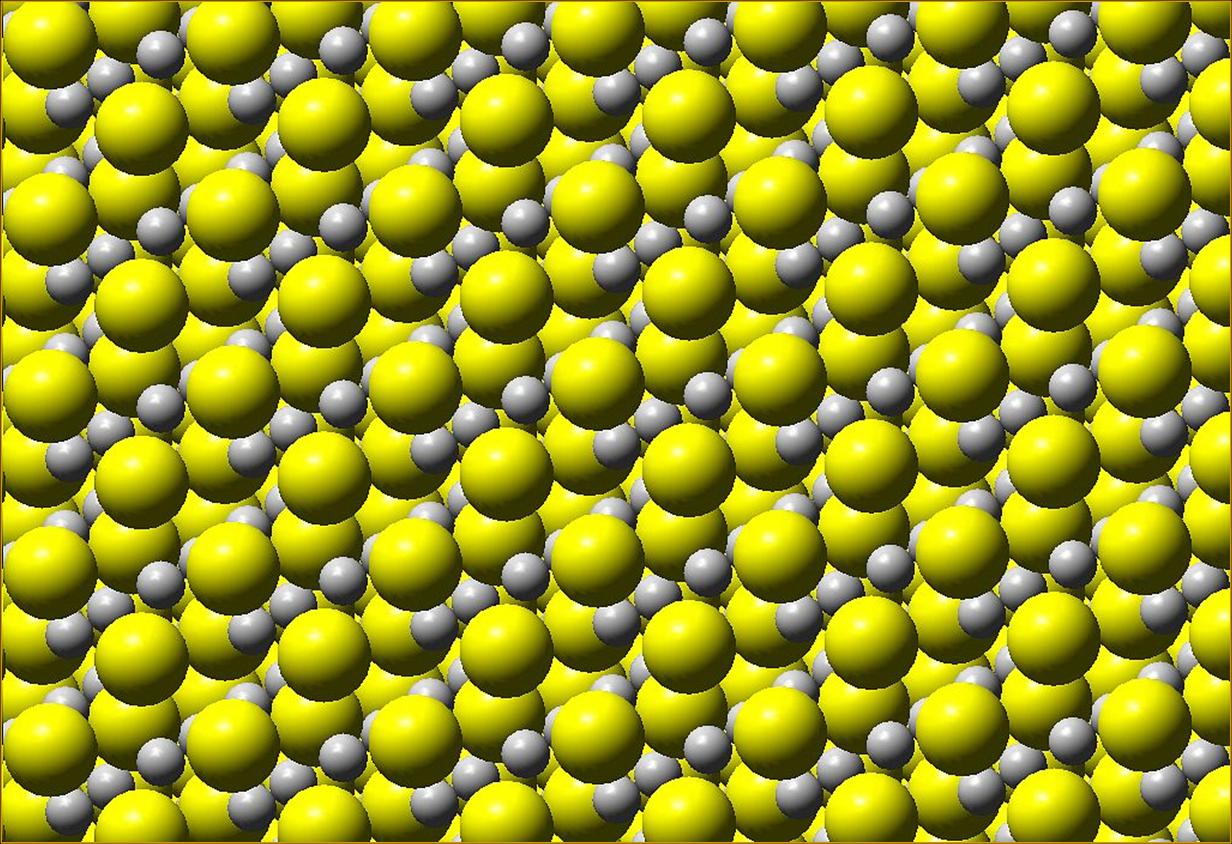 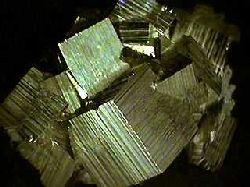 Σιδηροπυρίτης FeS2
ΑΤΟΜΙΚΟΙ ΔΕΣΜΟΙ
Άτομο ή ιόν:βασική μονάδα στις κρυσταλλικές δομές
Κατιόν: άτομο που χάνει ένα ή περισσότερα ηλεκτρόνια π.χ. Ca2+
Ανιόν: άτομο που παίρνει ένα ή περισσότερα ηλεκτρόνια π.χ. Cl-
Δυνάμεις ηλεκτροστατικής φύσεως συνδέουν τα άτομα ή τα ιόντα ή τις ιοντικές ομάδες μεταξύ τους σ' ένα κρυσταλλικό σώμα
Θείο
S2-
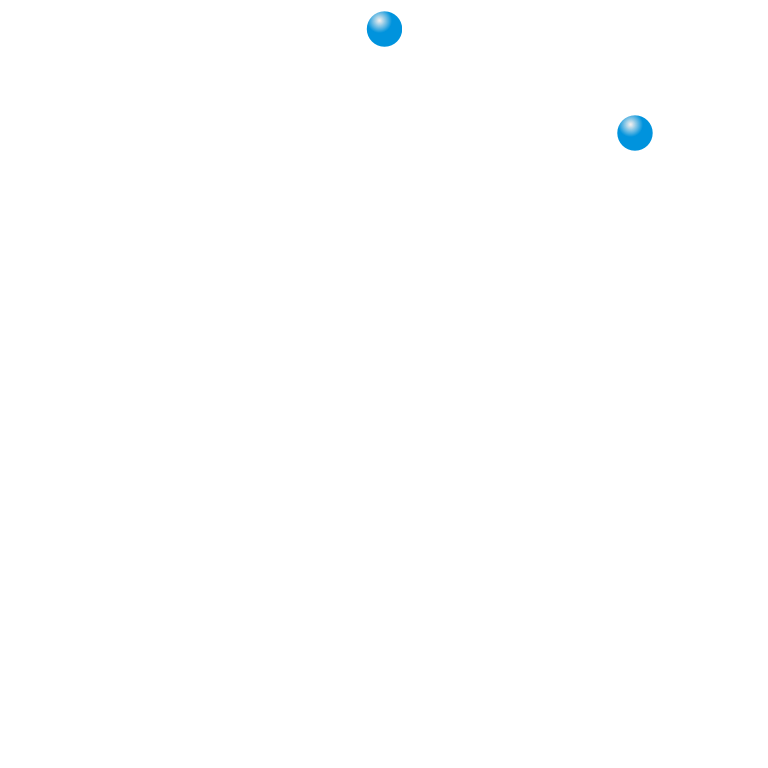 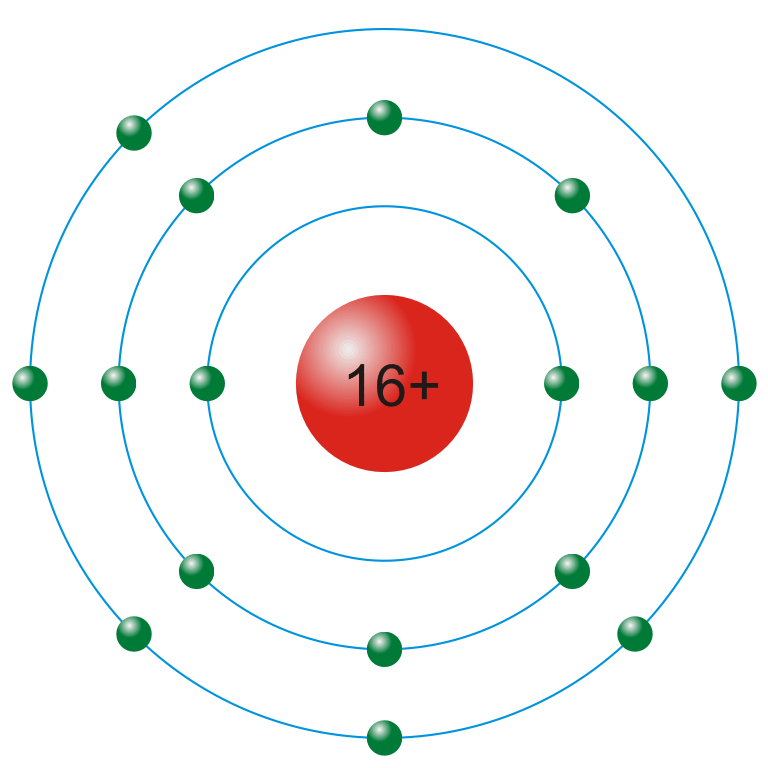 Σουλφίδια
ZnS
Θείο
S6+
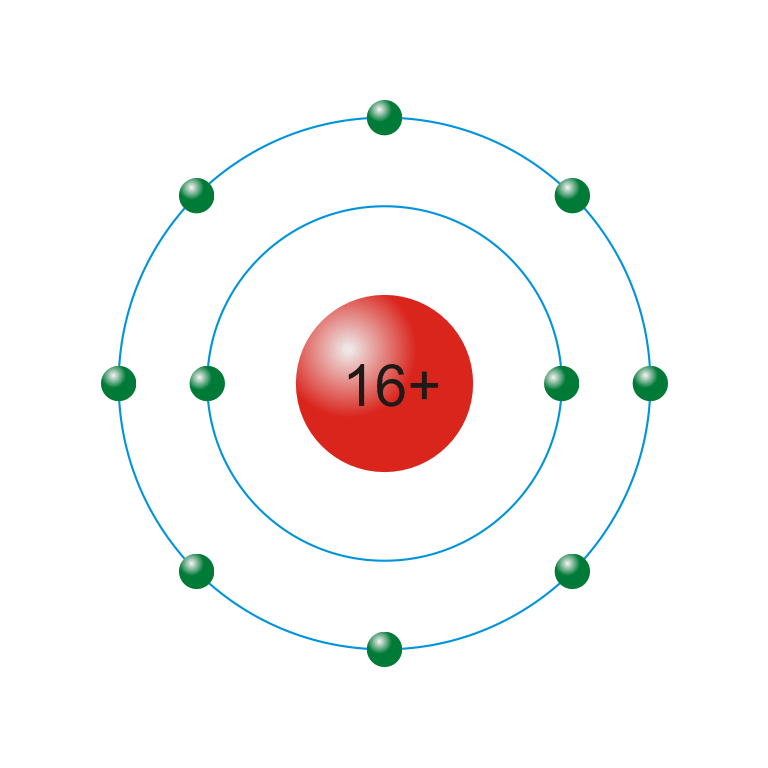 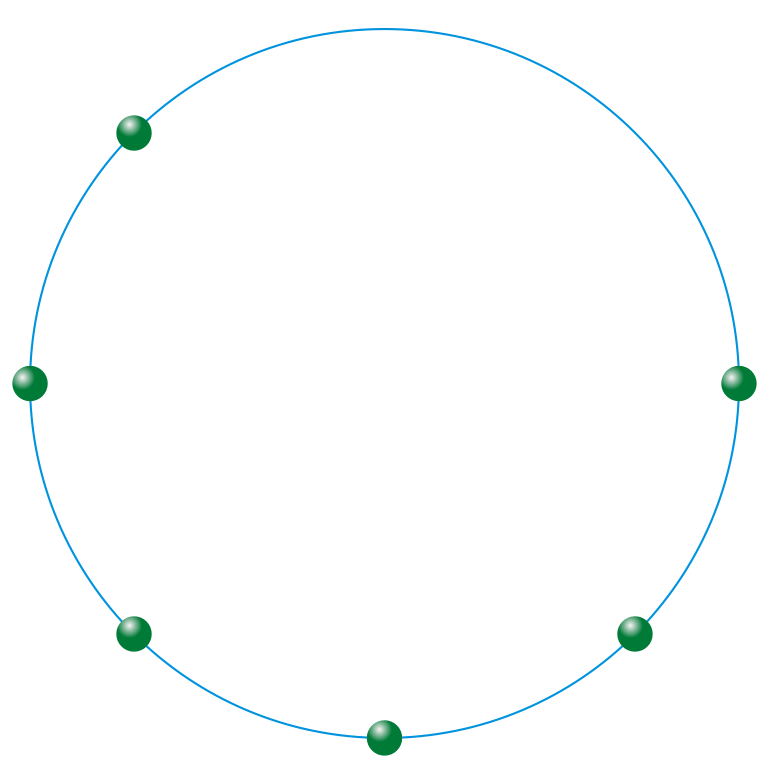 Θειϊκά
BaSO4
Παράγοντες που επηρεάζουν τον τύπο του δεσμού
ατομικός αριθμός
ηλεκτρονική διαμόρφωση
μέγεθος των  ατόμων
οι συνθήκες P, T περιβάλλοντος
Δεσμοί και ιδιότητες των ορυκτών
Ο τύπος και η ένταση των  δεσμών είναι υπεύθυνα για τις φυσικές και χημικές ιδιότητες των ορυκτών
 Τηκτικότητα
 Ηλεκτρική και θερμική αγωγιμότητα
 Σχισμός
 Σκληρότητα
 Συντελεστής θερμικής διαστολής
είναι άμεσα συνδεδεμένα με τις δυνάμεις δεσμών
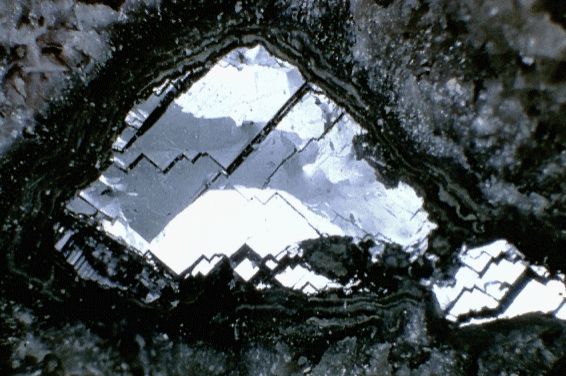 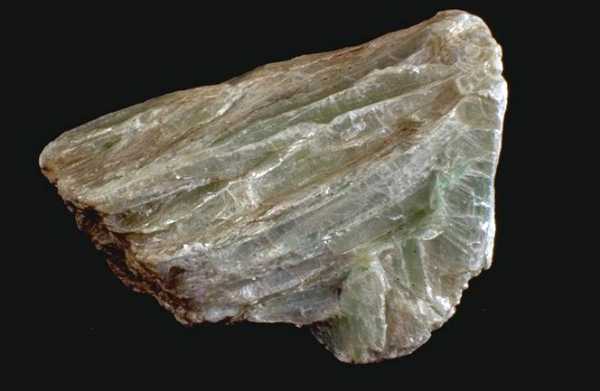 Διαμάντι (C) – Γραφίτης (C)
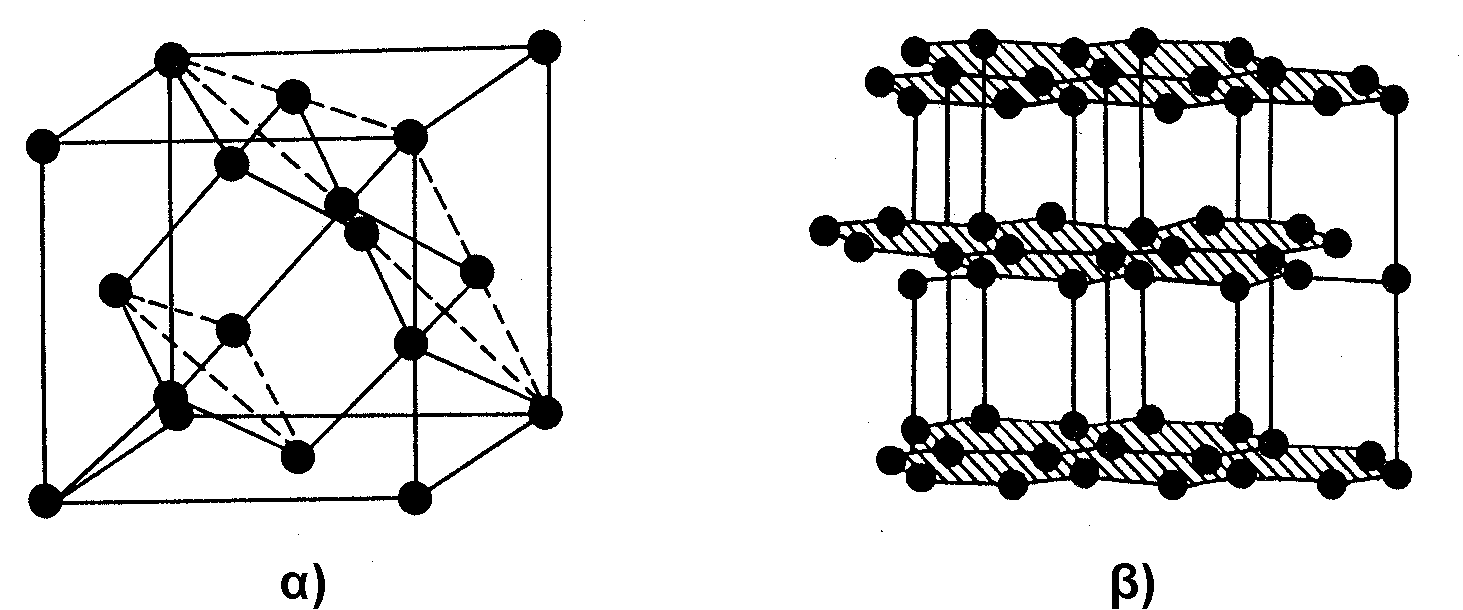 Σκληρότητα 10
Σκληρότητα 1-2
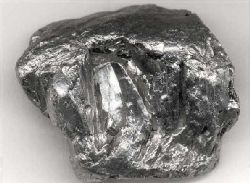 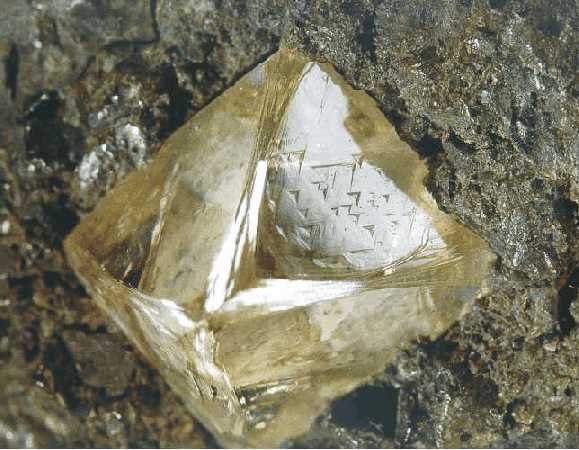 Περίκλαστο (MgO) - Αλίτης (ΝaCl)
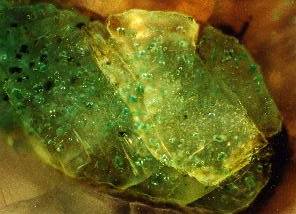 Έχουν παρόμοιες δομές
 Σ.Τ. MgO = 2800 οC
 Σ.Τ. ΝaCl = 800 οC
οι δεσμοί στο περίκλαστο είναι πολύ ισχυρότεροι σε  σχέση με τον αλίτη
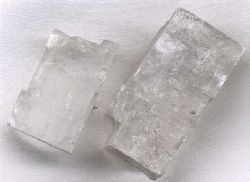 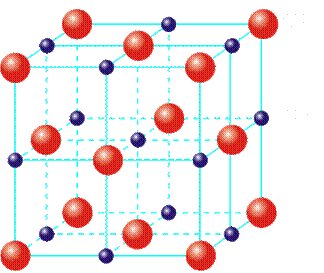 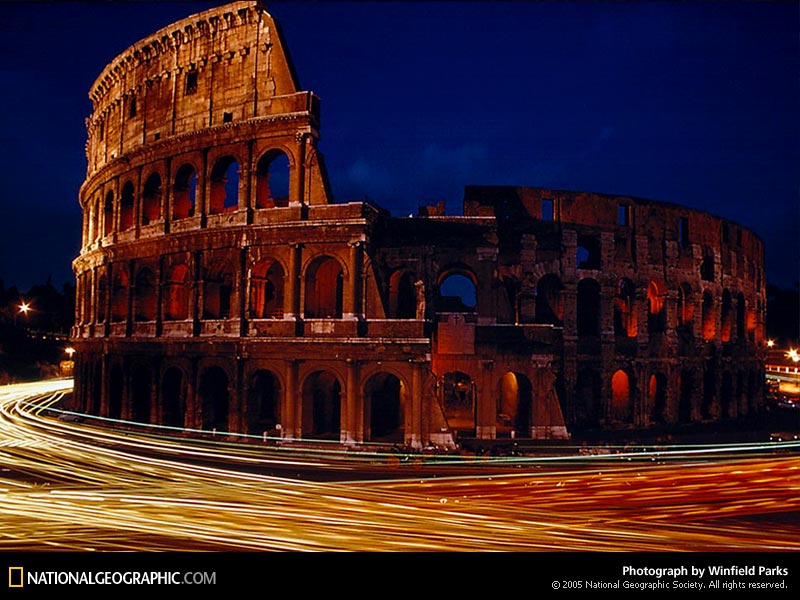 Κολοσσαίο, Ρώμη
ΧΗΜΙΚΟΙ ΔΕΣΜΟΙ
ΧΗΜΙΚΟΙ ΔΕΣΜΟΙ
Οι ηλεκτροστατικές δυνάμεις είναι χημικοί δεσμοί

Ιοντικός ή ετεροπολικός δεσμός
Ομοιοπολικός δεσμός
Μεταλλικός δεσμός
Δεσμός van der Waals
Ιοντικός ή ετεροπολικός δεσμός
Τα θετικά και αρνητικά ιόντα συγκρατούνται μεταξύ τους με ισχυρές ηλεκτροστατικές δυνάμεις 
Μεταφορά ηλεκτρονίων από άτομα μετάλλου σε άτομα αμετάλλου. 
NaCl: ιοντικός δεσμός μεταξύ Νa+ και Cl-
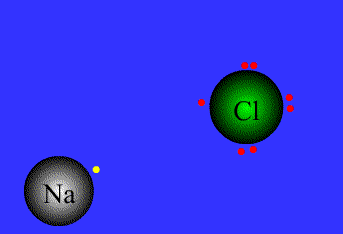 Ιοντικός ή ετεροπολικός δεσμός
Όλα σχεδόν τα ορυκτά, εκτός των στοιχείων και των σουλφιδίων, είναι κυρίως ιοντικές ενώσεις. 

Οι ιοντικά συνδεδεμένοι κρύσταλλοι:
 Είναι εύθραυστοι
 Η σκληρότητά τους είναι μέτρια
 Έχουν μέτριο ειδικό βάρος
 Έχουν αρκετά ψηλά σημεία τήξεως και ζέσεως
 Είναι κακοί αγωγοί θερμότητας και ηλεκτρισμού
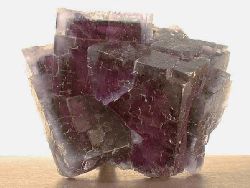 Ομοιοπολικός δεσμός
Δύο άτομα μοιράζονται ηλεκτρόνια στις εξωτερικές τους στιβάδες 
Ύπαρξη κοινών ζευγών ηλεκτρονίων 
Cl2 διατομικά μόρια7 ηλεκτρόνια στην εξωτερική του στιβάδα
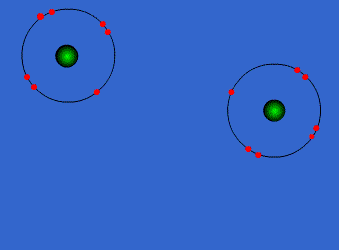 Ομοιοπολικός δεσμός
Συνηθισμένος στις οργανικές ενώσεις Στα ορυκτά είναι σχετικά σπάνιος
Διαμάντι, στο οποίο κάθε άτομο C περιβάλλεται από άλλα 4 άτομα C
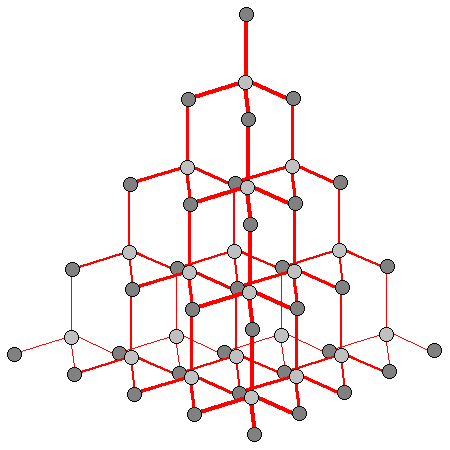 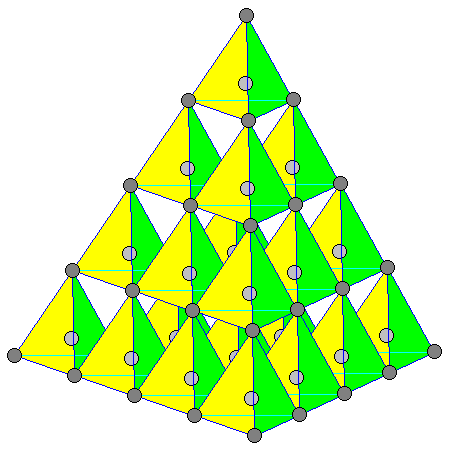 Ομοιοπολικός δεσμός
Ορυκτά με ομοιοπολικό δεσμό χαρακτηρίζονται:
Από μεγάλη σταθερότητα 
Πολύ ψηλά σημεία τήξεως και ζέσεως
Είναι κακοί αγωγοί του ηλεκτρισμού
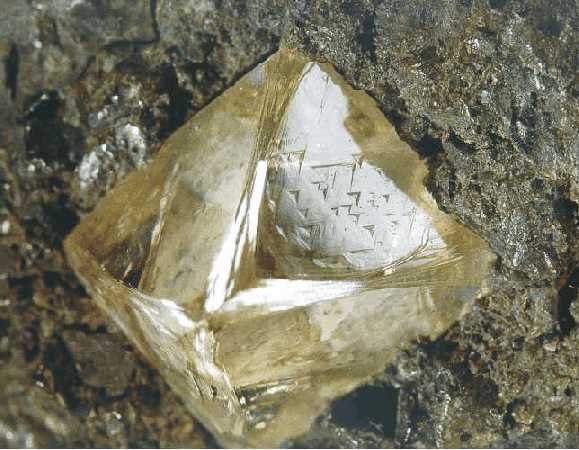 Μεταλλικός δεσμός
Ελεύθερα ηλεκτρόνια και θετικά άτομα
Ύπαρξη ηλεκτρονικού νέφους
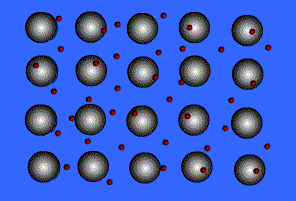 Μεταλλικός δεσμός
Η κινητικότητα αυτή των ηλεκτρονίων είναι υπεύθυνη για 
 το χρώμα
 τη λάμψη και 
 την ψηλή ηλεκτρική και θερμική αγωγιμότητα

Αυτοφυή μέταλλα, μερικά σουλφίδια και αρσενίδια
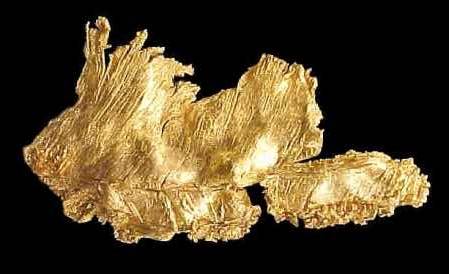 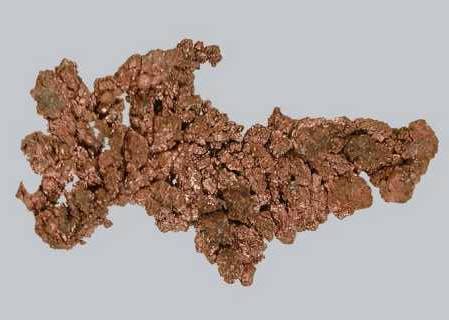 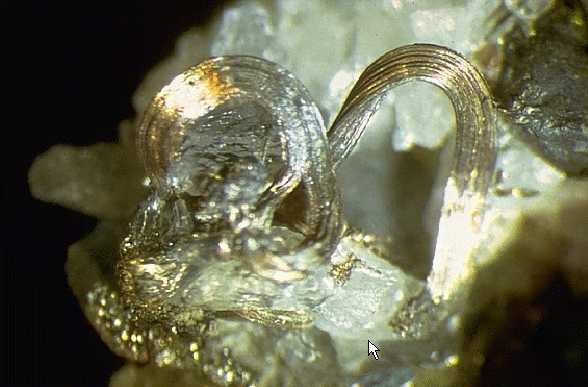 Au
Ag
Cu
Δυνάμεις van der Waals
Ουδέτερα άτομα και μόρια 
Ασθενή έλξη το ένα για το άλλο όταν βρεθούν πολύ κοντά
Στιγμιαίες μετατοπίσεις – σχηματισμός διπόλων
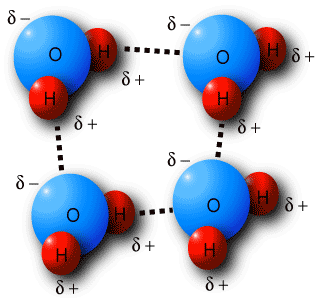 Δυνάμεις van der Waals
Σε ορυκτά είναι σπάνια
Ζώνες σχισμού και μικρής σκληρότητας
Γραφίτης C – τέλειος σχισμός, σκληρότητα 1-2
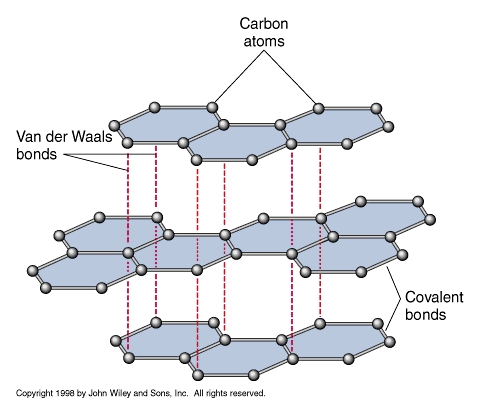 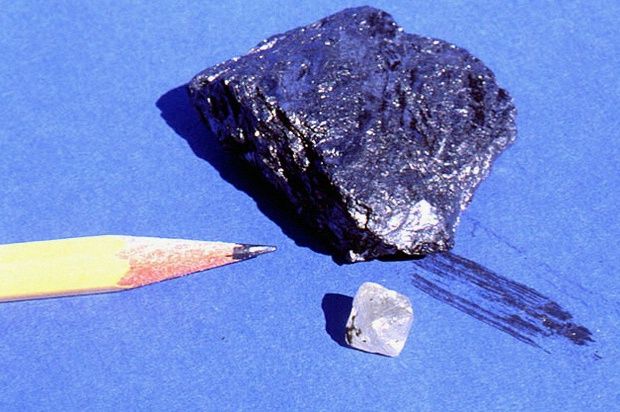 Ομοδεσμικοί ή ομοσύνδετοι κρύσταλλοι
Οι δεσμοί στον κρύσταλλο είναι ίδιου τύπου 
Αλίτης NaCl ιοντικός δεσμός
Διαμάντι C και Σφαλερίτης ZnS ομοιοπολικός δεσμός
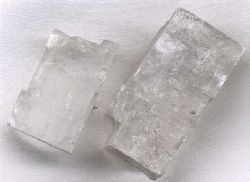 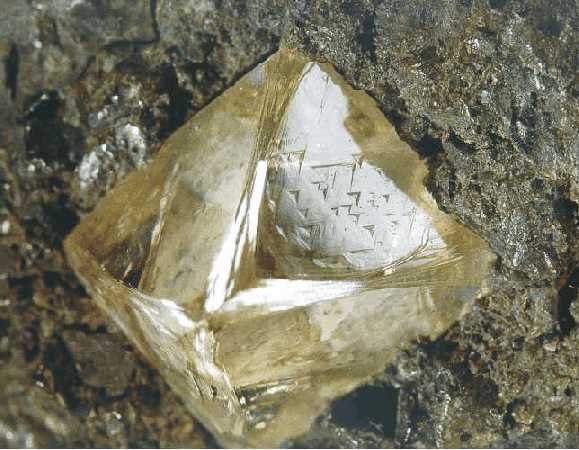 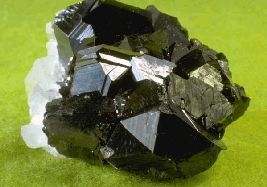 Ετεροδεσμικοί ή ετεροσύνδετοι κρύσταλλοι
Οι δεσμοί στον κρύσταλλο είναι περισσότεροι από ένας
Οι δεσμοί Si-O στο SiO2 τόσο ιοντικός όσο και ομοιοπολικός δεσμός
Γαληνίτης PbS μεταλλικός δεσμός: καλή ηλεκτρική αγωγιμότηταιοντικός δεσμός: τέλειος σχισμός, ευθραυστότητα
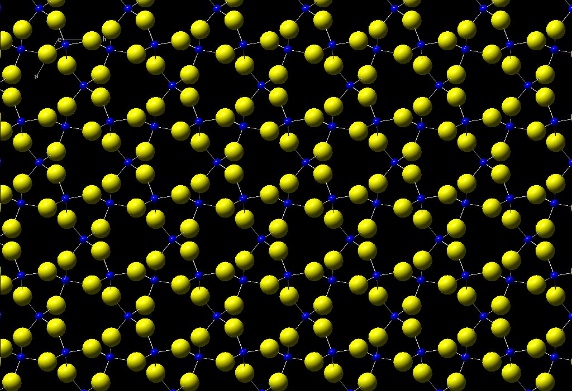 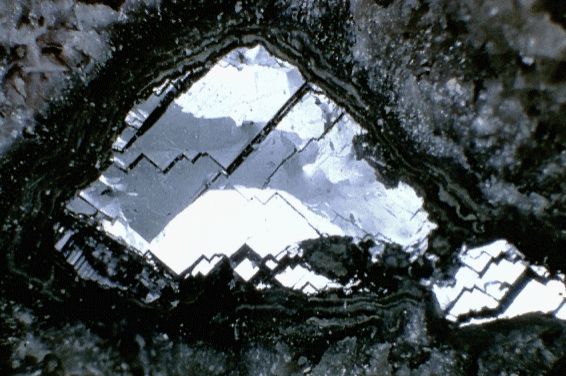 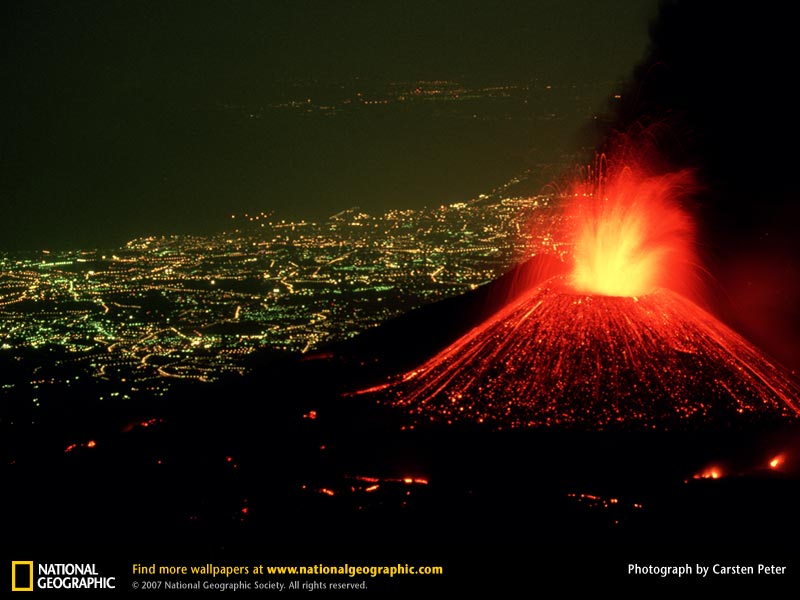 Αίτνα, Σικελία